ПродажиЭволюция Анализа
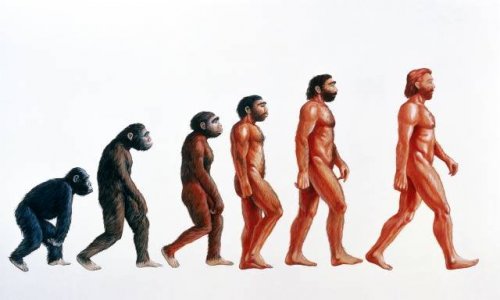 Андрей Дмитриев

27/09/2010
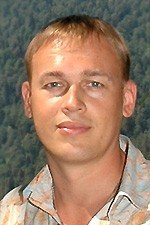 Андрей Дмитриев
Более 20 лет в ИТ 
Более 10 лет в крупных FMCG компаниях
Разработчик, Аналитик, ИТ Бизнес-партнёр в области продаж
Сейчас Руководитель Группы Разработки Heinz
Опыт SFA проектов с тремя лидирующими поставщиками решений
Корпоративная Учётная Система
Продажи в разрезах
Продуктовые категории
География
По Клиентам
По Сотрудникам 
Остатки
По складам/Центрам Дистрибьюции
По типам остатков
Транзит к Производителю
Первичные продажи/Остатки
Пример анализа продаж
Сбор данных от Дистрибьютора
Продажи
Динамика вторичных продаж
Периодичность: Месяц/неделя
Необходимость поддержания кодировки Производителя
Сбор данных от Дистрибьютора
Остатки
Оценка объёма остатков в днях
Разница в остатках = Объём вторичных продаж
Ассортимент остатков
Соответствие ассортимента остатков Маст-листу

Контроль 
Расчётные остатки vs Предоставляемые остатки
Сбор данных от Дистрибьютора
EDI c УС Дистрибьютора
Документы о продажах
Ежедневно 
С точностью до накладной
По торговым представителям
Живая клиентская база 

Отчёт об остатках
Ежедневный контроль корректности данных
EDI c УС Дистрибьютора
Системы Автоматизации ТП
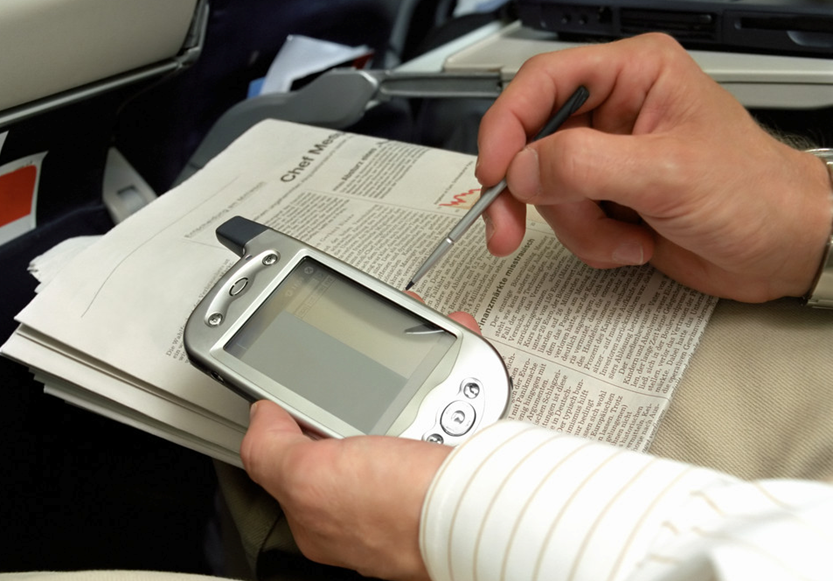 Выгоды для Торгового Представителя
Планирование маршрута
Вспомогательная информация на КПК
Помощь КПК при взятии заказа
Автоматический отчёт по итогам заказа
Экономия времени
Отсутствие ошибок

Помощь в достижении поставленной цели
[Speaker Notes: Decision support information available on PDA
POP (Previous orders, Debts, Discounts)
Products (Available Stock, Price lists )
Must SKU
Current Promo Actions
POS materials
Automatically calculation
Recommended order
Total order amount
Reduce time
Route optimizations (Orders sent by mobile phone or Internet)
Reporting (available on PDA and Desktop)
No operator order entry errors
Customer satisfaction]
Выгоды для Дистрибьютора
Снижение ошибок ручного ввода
Заказ с учётом остатков
Оптимизация цикла заказа
Рост покрытия
Рост количества заказов
Рост продаж

Сбор дополнительной информация из ТТ  
Контроль Торговых Представителей
[Speaker Notes: Increase sales and coverage of outlets due to optimisation of field sales work
Shorten billing cycles
Significant reduce of manual operation (improve in time, accuracy)
Stock optimization
Sales Force activities monitoring (number of visits, timing etc)
Reduce time for reporting
New quality reporting

SalesWorks software 
Easy integration with any transactional system
Low hardware requirements
Distributor can reuse current hardware (PC, PDA, mobile phone)]
Выгоды для Производителя
Рост объёма продаж
Рост качества заказа
Оперативная информации из ТТ
Оперативная информация из УС Дистрибьютора
Оптимизация остатков
Контроль Дистрибьютора
Контроль Торговых Представителей
Централизованное управление и сбор информации
Transparencyand Control
[Speaker Notes: Increase in Sales through increase of Number of visits, Number of active POP
Quality of order (Must SKU, Focus Brands)
Actual Data from Distributor Transaction System
Active POP
Secondary Sales (Orders, Invoices, Prices, Debts) by Channels, by SR
Stock information
Better control of distributor
Stock optimization
Sales Force activities monitoring (number of visits, timing etc)
Merchandising information
POS materials monitoring
Promo action monitoring (by questionnaire)
Quality of information (full, actual, detailed)
One Data Center of all level reports available by Internet
Central administration of master data
Transparency/control is seen as a key benefit but difficult to actually measure]
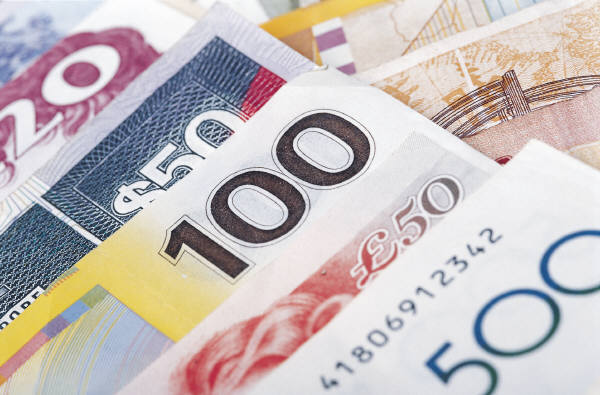 Рост прибыли
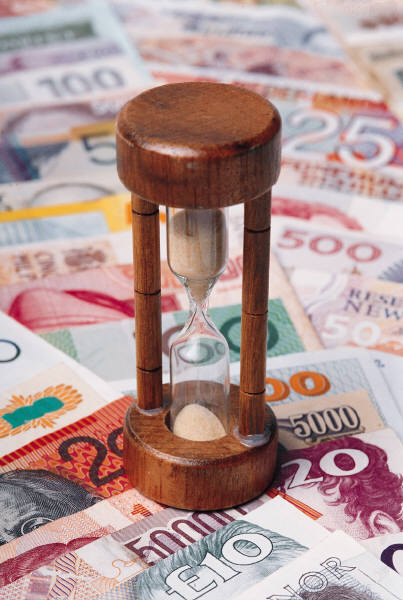 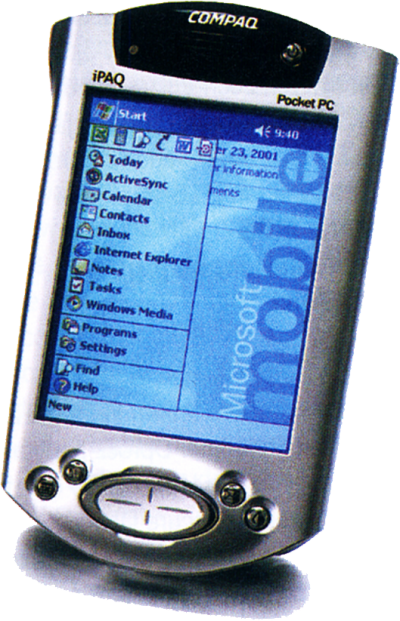 Поиски оптимального варианта
Выбор поставщика
Выбор решения

Выбор архитектуры
Классическая архитектура (Трехуровневая)
Централизованная архитектура
Web – Система
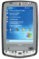 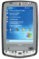 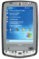 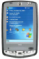 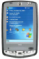 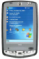 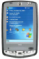 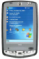 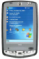 Трёхуровневая архитектура
Центральный модуль
Модуль дистрибьютора
Мобильный модуль
Администратор системы
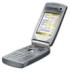 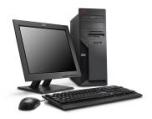 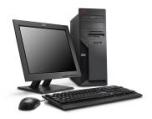 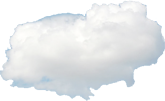 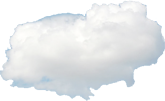 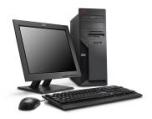 Internet
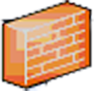 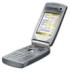 Internet
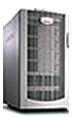 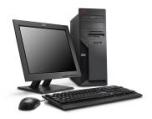 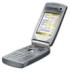 Рабочие места в
точках синхронизации
Корпоративный сервер 
данных
Мобильные КПК
Торговых агентов
Централизованная структура
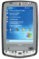 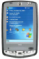 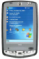 Web – система
Центральный модуль
Клиенты системы
Администратор системы
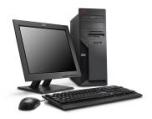 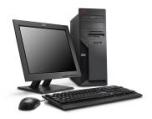 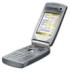 Web - интерфейс
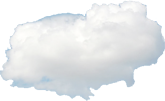 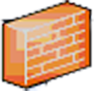 Internet
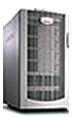 Мобильные КПК
Торговых агентов
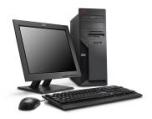 Корпоративный сервер 
данных. WEB – сервер.
Global & LOCAL KPI BEFORE SFA
Primary 
Sales
Speed 
to 
Shelf
On-Shelf Availability
CCFOT
National
Regional
Distributor
SV/SE
KPI: Aggregated Invoice Quality
Соответствие ассортимента продукции, проданного в канале продаж, MUST List данного канала.
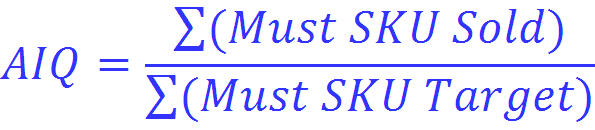 KPI: New Product Penetration
Оценка запуска новых продуктов: процент магазинов в канале продаж, которые осуществляли закупку новинки, от общего числа магазинов в канале продаж по данному направлению деятельности.
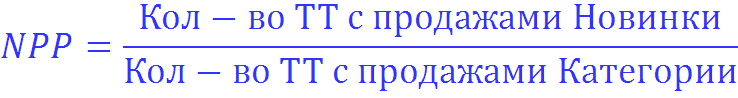 KPI:  Complex SF Effectiveness
Комплексная оценка эффективности работы Торгового Представителя

EC (Effective Coverage) – доля торговых точек из активной базы, в которые была осуществлена хотя бы одна отгрузка за отчётный период
 			Формула расчета:  EC = # Invoiced POP / # Total POP 

VP (Visit Productivity) – эффективность визитов
      Доля визитов, в результате которых были сделаны отгрузки, от общего числа
      возможностей сделать отгрузку в ходе визитов. 
      		Формула расчета:  VP = # Invoices / # Visits 

% LO (Lines in Order) – соотношение среднего числа SKU в счете-фактуре и числа SKU в Must List’е для канала, к которому относится торговая точка.
       ALO - среднее количество строк в счете-фактуре.
			Формула расчета: ALO = # Total Lines / # Total Invoices
				              % LO   = ALO / sum (# SKU in MUST List)
Матрица Показателей
Global KPI & LOCAL KPI after SFA
Primary
Sales
Speed 
to 
Shelf
On-Shelf Availability
CCFOT
National
Secon
dary 
Sales
(SFA)
NPP(SFA)
AIQ
(SFA)
Regional
Secon
dary
CCFOT
(SFA)
Distributor
CSFE
(SFA)
SV/SE
Информирование ТП
Текущие показатели Торгового Представителя
Текущие показатели Торговой точки
Цель визита в Торговую Точку
Список Маст/Фокус SKU
Наличие товара на складе Дистрибьютора
Рекомендованный заказ
Обратная связь/Информирование при взятии заказа
Дополнительно для Анализа
Наличие Товара на Полке/на Складе
Качество выкладки товаров
Наличие дополнительного оборудования
Мониторинг Промо-Активностей
Мониторинг цен (своих и конкурентов)
Анкетирование
Продолжительность визита (по этапам)
Информирование о текущих показателях Торгового Представителя/Торговой точки
Вопросы
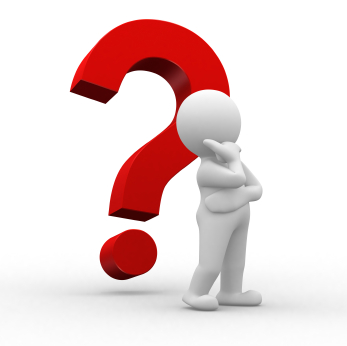 Контакты
Дмитриев Андрей
Руководитель группы разработки 
Хайнц Россия, отдел ИТ
Офис: +7 495 937 3557, доб.5016
Мобильный: +7 926 007 8111
andrey.dmitriev@ru.hjheinz.com
http://www.heinz.ru/
Конец
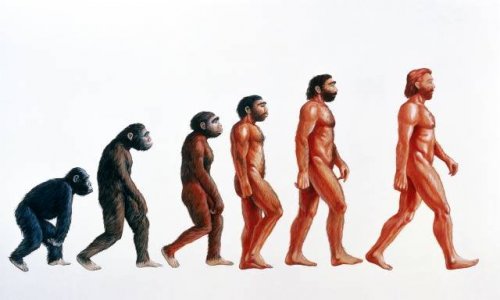